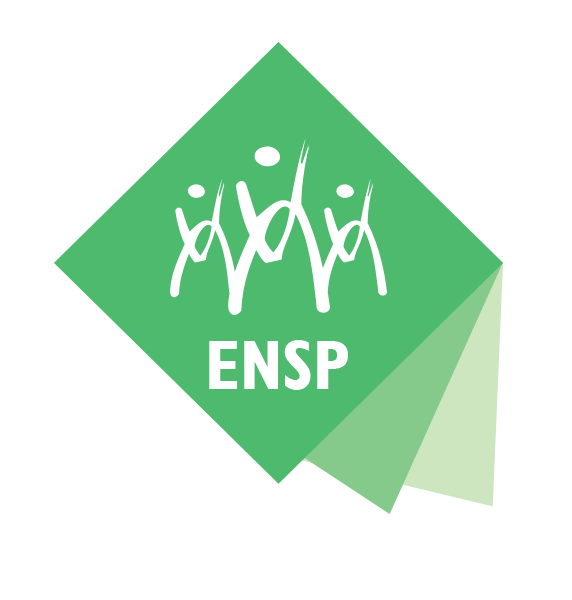 Prestação de Contas 2013-2016
Serviço de Gestão da Qualidade
27/03/2017
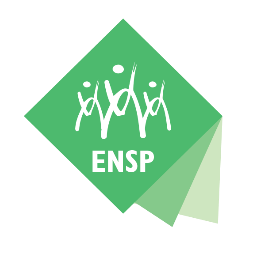 Competências
As competências foram aprovadas pela assembléia, estão contidas no Art. 39, §3°, do Regimento Interno da ENSP e disponibilizadas no Portal ENSP.
coordenar a implementação das ações do sistema de gestão da qualidade em consonância com a política da qualidade da ENSP; 
participar e subsidiar tecnicamente o Comitê Gestor da Qualidade;
implementar a gestão por processos na ENSP; 
subsidiar as subunidades da Escola na definição dos indicadores de performance para os processos de trabalho.
2
1 – Coordenação...
Das ações do Comitê da Gestor da Qualidade da ENSP; Do PNQ;
Das atividades educacionais voltadas para a qualidade;
Em 2014: 25 cursos com 158 pessoas certificadas;
Em 2015: 29 cursos com 163 pessoas certificadas;
Em 2016: 5 cursos com 118 pessoas certificadas. (Total 439 pessoas)
Do Grupo de Estudos em Gestão; Da atualização da Carta de Serviço;
Dos encontros com a CQUALI na ENSP (2016);
Esses encontros envolvem a VDP (NIT) e a VDAL (Laboratórios) e tem como objetivo a divulgação do livro de registro para a pesquisa (verde) e para a gestão (bordo).
Divulgação de documentos de referência para a pesquisa clínica e para a pesquisa social.
3
2 - Comitê da Gestor da Qualidade
Em 2014: atualização da Política da Qualidade
Em 2015: 10 Planos da Qualidade com 80% dos objetivos concluídos;
Em 2016: 18 Planos da Qualidade com meta de 83,3% de conclusão.
Os Planos da Qualidade  são documentos que planejam as ações da qualidade, com atuação mas áreas de gestão, ensino, Escola de Governo (Escritório de Projetos e Coordenação de Relações Internacionais), ambulatório (CESTEH, Hélio Fraga e CSEGSF) e departamentos (DCB e DSSA) da ENSP.
4
3 - Gestão por Processos
DIREÇÃO: 8 processos mapeados na CCI
VDDIG: 20 processos mapeados (SERINF, SGQ, SGT, SEPLAN);
VDGS: 4 processos mapeados (2 CAAP e 2 CRI);
VDAL: 2 processos mapeados (1 CESTEH e 1 Central de Esterilização);
VDE: 4 processos mapeados;
DEPARTAMENTOS: 1 processo mapeado no DSSA;
PRODUÇÃO: 39 processos mapeados;
QUALIDADE: 100% das subunidades satisfeitas; 
EFETIVIDADE: nível de maturidade 2 (escala que vai até 4).
5
4 - Indicadores de Performance
Projeto para 14 subunidades da ENSP,  criando 25 indicadores divididos em indicadores de esforço e de resultado de acordo com a metodologia desenvolvida que tem como base o modelo dos 6 E´s do MPOG.

Projeto em andamento com início em 2016 voltado para o grupo da acreditação com a participação dos 3 centros (CSEGSF, Hélio Fraga e CESTEH) busca a revisão dos indicadores de segurança do paciente.
6